Redox reakciók
Galvánelemek
Elektrolízis
Tartalomjegyzék
Redox reakciók
oxidációs szám
redox reakciók együtthatóinak meghatározása
oxidálószer, redukálószer
Galvánelemek
Daniell elem
ólomakkumulátor
korrózió 
Elektrolízis
víz elektrolízise
NaCl oldat elektrolízise
CuSO4 oldat elektrolízise
Feladatok
Oxidációs szám
meghatározás
szabályok: 
elemi állapotú anyag o.sz. = 0: Cu0, H20, O20
hidrogén o.sz. = +1, -1: H+1Cl, NaH-1
oxigén o.sz. = -2, -1: H2O-2, H2O2-1 
ionok o.sz. = ion töltése: Na+1Cl-1, Mg2+S2-
oxidációs számok összege = 0 
			K+1Mn+7O-24: +1+7+4(-2)=0
			H+12S+6O-24: 2(+1)+6+4(-2)=0
Redox reakciók
oxidáció:
elektron leadás 
nő az oxidációs száme-→ Mg+2
   pl. S + O2 → SO2

        S0 - 4e- → S+4
redukció
elektron felvétel
csökken az oxidációs szám

		  pl. 2KClO3 → 2KCl + 3O2

			Cl+5 + 6e- → Cl-1
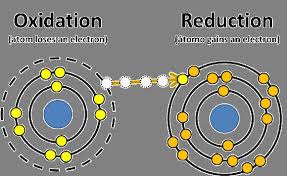 redukció + oxidáció = redox
Redox reakciók
Együtthatók meghatározása
példa: ... Cu + ...HNO3 → ...Cu(NO3)2 + ...NO2 + ...H2O
1.Cu0 + H+1N+5O-23 → Cu+2 (N+5O-2)2 + N+4O-22  + H+12O-2     
2. változik az o.sz.: Cu és N
3. Cu0 - 2e-→ Cu+2 oxidáció /·1    
    N+5 + e-→ N+4  redukció	/·2                         
4. elektronmérleg: leadott e-: 1 x 2 = 2
                                felvett e-: 2 x 1 = 2
   5. Cu + 4HNO3 → Cu(NO3)2 + 2NO2 + 2H2O
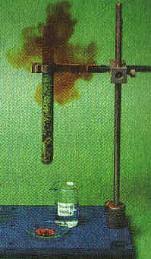 Redox reakciók
oxidálószer
redukálódik, pl. HNO3
				KMnO4
				K2Cr2O7
redukálószer
 oxidálódik, pl. Cu
				alkoholok
				szénhidrogének
gyakorlati jelentőség:
fémek előállítása
szerves vegyületek oxidálása
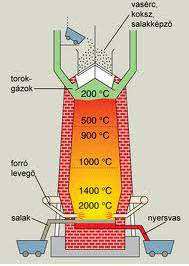 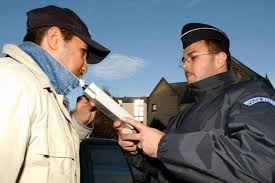 Galvánelemek
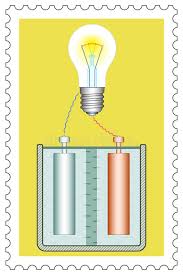 meghatározás
redox reakció
anód: oxidáció
katód: redukció
standard elektród-potenciál
felépítés
2 elektród:
 anód (-)
katód (+)
2 elektrolit oldat
sóhíd
külső áramkör: anód          katód
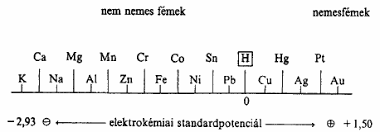 Galvánelemek
Daniell elem
felépítés: Zn/ZnSO4, Cu/CuSO4, KCl (sóhíd), áramkör
működés: Zn            Cu
lejátszódó folyamatok:
  anód (-): Zn  - 2e- → Zn2+
 katód (+): Cu2+ + 2e- → Cu
Összesítve: Zn + Cu2+(aq) → Zn2+(aq) + Cu

galvánelem ábrázolása:
	  (-) Zn/Zn2+(aq) //Cu2+(aq) /Cu (+)

elektromotoros feszültség: E0 = 1,10 V
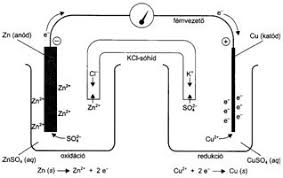 Galvánelemek
Ólomakkumulátor
felépítés: szivacsos ólom / ólomrács / PbO2 paszta / H2SO4 oldat
működés: Pb           PbO2
lejátszódó folyamatok:
(-): Pb - 2e- + SO42- → PbSO4
 (+): PbO2 + 2e- + SO42- + 4H+ →  PbSO4 + 2H2O
teljes reakció: Pb + PbO2 + 2H2SO4 (aq) → 2PbSO4 (aq) + 2H2O

galvánelem ábrázolása: 
(-)Pb/Pb2+ (aq) //Pb4+ /Pb2+(aq) (+)

elektromotoros feszültség: E0 = 2V
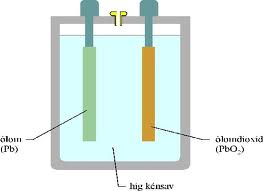 Korrózió
korrózió elleni védelem:
festés
zománcozás
galvanizálás
ötvözés
katódos védelem
meghatározás
osztályozás:
kémiai korrózió: patina



elektrokémiai korrózió: rozsda
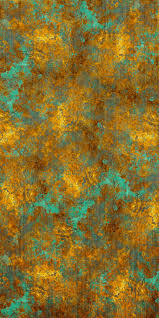 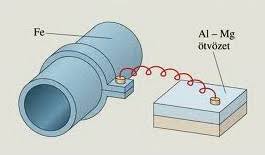 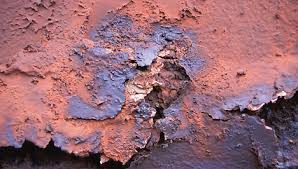 Elektrolízis
meghatározás
elektrolizáló cella
felépítés
anód (+)
katód (-)
egyenáram forrás
oldat, vagy olvadék
lejátszódó folyamatok
anód: oxidáció
katód: redukció
másodlagos folyamatok
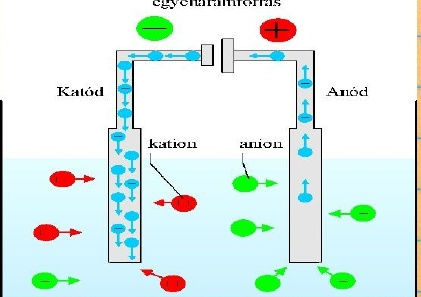 Elektrolízis
Víz elektrolízise: Hoffmann készülék
elektród: grafit, platina
savanyított víz
jelen levő ionok: H3O+, HO-, HSO4-
lejátszódó folyamatok:
(+): HO- - e-→ HO· 
	     2HO· → H2O + 1/2O2
(-): H3O+ + e- → H2O + H·
	     2H· → H2
össz-folyamat: 2H2O               2H2 + O2
oldatban H3O+, HSO4-
gyakorlati jelentőség
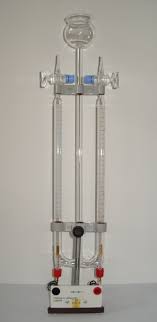 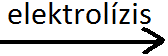 Elektrolízis
NaCl oldat elektrolízise
elektród: grafit, vagy fém (Ti, Ni)

jelen levő ionok: Na+, H3O+, Cl-, HO-

lejátszódó folyamatok: 
(+): Cl- - e- → Cl· 
         2Cl· → Cl2
(-): H3O + + e- → H2O + H·
        2H· → H2
oldatban: Na+, OH-
össz-folyamat: NaCl(aq) + 2H2 O               H2 + Cl2 + NaOH(aq)

gyakorlati jelentőség
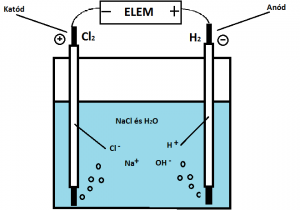 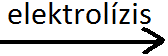 Elektrolízis
CuSO4 oldat elektrolízise
elektród: grafit

jelen levő ionok: Cu2+, H3O+, SO42-, HO-

lejátszódó folyamatok: 
(+):  HO- - e-→ HO·
	     2HO· → H2O + 1/2O2
(-): Cu2+ + 2e- → Cu
oldatban: H3O+, SO42-
össz-folyamat: CuSO4(aq) + H2O               Cu + O2 + H2SO4(aq)

gyakorlati jelentőség
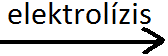 Feladatok
A. Tétel, 4. kijelentés: Az ólomakkumulátor működése protoncserés folyamatokon alapul. 
				 Hamis

B. Tétel, 3. feladat: A nátrium-klorid vizes oldatának elektrolízisekor keletkező anyagok a nátrium-hidroxid, hidrogén és: 
a. oxigén;			c. klór;
b. nátrium;			d. víz.

		Helyes válasz: c

D. Tétel, 5. feladat: Írja le a Daniell elem anódján lejátszódó kémiai folyamat egyenletét! 

			(-): Zn  - 2e- → Zn2+
Feladatok
C. tétel: A vízsgalapra írja le az A oszlop képleteinek sorszámát a B oszlopban található előállítási módszer betüjelével társítva. Az A oszlop összes sorszámának egyetlen betüjel felel meg a B oszlopból

           A	                     B
1. FeCl3		a. Daniell elem működése
2. PbSO4		b. klór reakciója nátrium-bromiddal
3. Cu			c. klór reakciója vassal
4. Br2			d. ólomakkumulátor működése
5 H2			e. vas reakciója tömény kénsavval
                     		f. nátrium reakciója vízzel

			Helyes válasz: 2- d
		          		      3- a
Feladatok
E tétel 1. feladat: Laboratóriumban a klórt a mangán-dioxidból és nátrium-kloridból álló keverék kénsavas kezelésével lehet előállítani, az alábbi egyenlet szerint: 

…MnO2 + …NaCl + ...H2SO4 → …MnSO4 + …Na2SO4 + …Cl2 + …H2O

a. Írja le a fenti reakció oxidációs és redukciós folyamatainak egyenleteit! 
 Mn+4O2 -2 + Na+1Cl-1 + H2+1S+6O4-2 → Mn+2S+6O4-2 + Na2+1S+6O4-2 + Cl20 + H2+1O-2
		Mn+4 + 2e- → Mn+2     redukció
   2Cl-1 - 2e- → Clo2           oxidáció
	  b. Jegyezze le a nátrium-klorid szerepét (oxidálószer/redukálószer)!	 
		 Cl- oxidálódik            NaCl- redukálószer

2. feladat:Jegyezze le az 1.pont reakcióegyenletének sztöchiometrikus együtthatóit!
MnO2 + 2NaCl + 2H2SO4 → MnSO4 + Na2SO4 + Cl2 + 2H2O
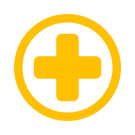 #maradjotthon
Köszönöm a figyelmet!